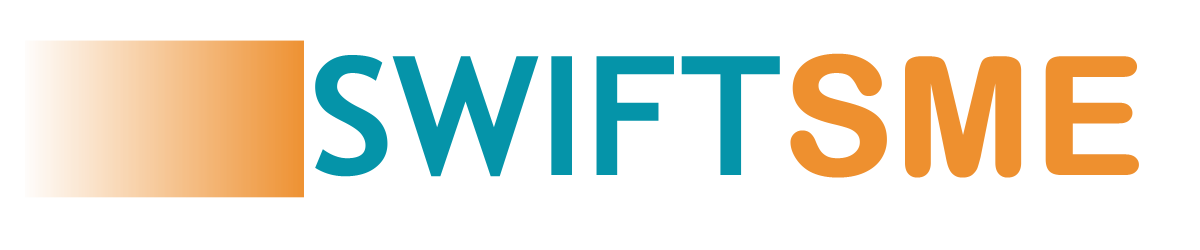 Management de proiect pentru telecommuteri: 
Exploatarea bunelor practici din cadrul DigComp

Partener: IHF asbl
Proiect realizat cu sprijinul financiar al Comisiei Europene, in cadrul Programului Erasmus+. Prezentul document și conținuturile sale reprezinta responsabilitatea exclusiva a autorului, iar Agentia Nationala si Comisia Europeana nu sunt responsabile pentru modul in care continutul informatiei va fi folosit.
Legal description – Creative Commons licensing: The materials published on the SWIFTSME project website are classified as Open Educational Resources' (OER) and can be freely (without permission of their creators): downloaded, used, reused, copied, adapted, and shared by users, with information about the source of their origin.
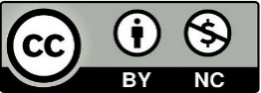 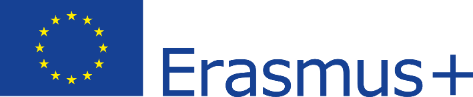 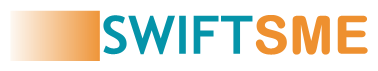 Scopuri & Obiective
Familiarizați-vă cu DigComp 2.1
Înțelegeți contextul DigComp
Aruncați o privire în profunzime asupra pilonului II DigComp
Creșterți gradului de conștientizare cu privire la competențele pilonului II
DigComp este cadrul oficial dezvoltat de Comisia Europeană pentru competențele digitale ale cetățenilor UE
DigComp abordează una dintre cele 8 competențe-cheie pentru învățarea pe tot parcursul vieții identificate prin recomandarea Consiliului din 2018 adresată statelor membre pentru educație și formare pe teritoriile naționale
Al doilea pilon DigCom se referă în mod specific la comunicare și colaborare prin tehnologii digitale
Analizând modelul de competență cu 8 nivele pentru fiecare dintre cele 5 competențe din cadrul acestui pilon
În cadrul acestui modul:
Proiect realizat cu sprijinul financiar al Comisiei Europene, in cadrul Programului Erasmus+. Prezentul document și conținuturile sale reprezinta responsabilitatea exclusiva a autorului, iar Agentia Nationala si Comisia Europeana nu sunt responsabile pentru modul in care continutul informatiei va fi folosit.
Legal description – Creative Commons licensing: The materials published on the SWIFTSME project website are classified as Open Educational Resources' (OER) and can be freely (without permission of their creators): downloaded, used, reused, copied, adapted, and shared by users, with information about the source of their origin.
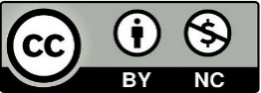 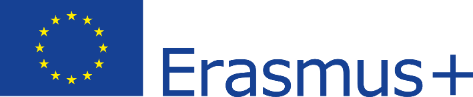 Index
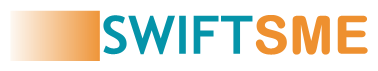 Unit 4
DigComp pentru telecommuteri
Sugestii suplimentare pentru managementul de proiect de la distanță
Prezentarea cadrului DigComp
Unitatea 1
Unitatea 3
Unitatea 2
Proiect realizat cu sprijinul financiar al Comisiei Europene, in cadrul Programului Erasmus+. Prezentul document și conținuturile sale reprezinta responsabilitatea exclusiva a autorului, iar Agentia Nationala si Comisia Europeana nu sunt responsabile pentru modul in care continutul informatiei va fi folosit.
Legal description – Creative Commons licensing: The materials published on the SWIFTSME project website are classified as Open Educational Resources' (OER) and can be freely (without permission of their creators): downloaded, used, reused, copied, adapted, and shared by users, with information about the source of their origin.
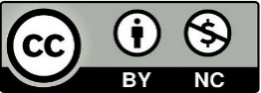 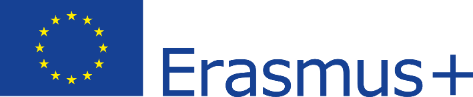 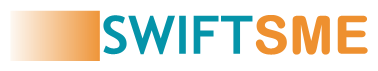 Prezentarea cadrului DigComp
Secțiunea 1.1: Introducere în DigComp

În 2013, Comisia Europeană a publicat Cadrul european al competențelor digitale pentru cetățeni (alias DigComp): un instrument conceput ca un model de predare și formare pentru a capacita și a consolida abilitățile și competențele digitale ale cetățenilor UE în ceea ce privește sistemele IT.

În anii care au urmat publicării sale, cadrul a înregistrat un succes incredibil în rândul statelor membre și a fost invocat ca un instrument foarte robust pentru a concepe conținutul și structura programului național și transnațional de formare, cu accent pe multe medii operaționale diferite (și anume, educație și formare, sectorul privat și ocuparea forței de muncă).
Proiect realizat cu sprijinul financiar al Comisiei Europene, in cadrul Programului Erasmus+. Prezentul document și conținuturile sale reprezinta responsabilitatea exclusiva a autorului, iar Agentia Nationala si Comisia Europeana nu sunt responsabile pentru modul in care continutul informatiei va fi folosit.
Legal description – Creative Commons licensing: The materials published on the SWIFTSME project website are classified as Open Educational Resources' (OER) and can be freely (without permission of their creators): downloaded, used, reused, copied, adapted, and shared by users, with information about the source of their origin.
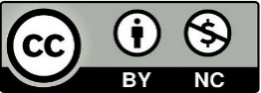 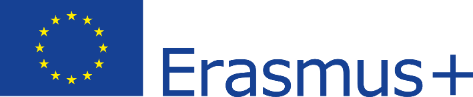 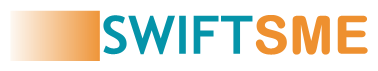 Prezentarea cadrului DigComp
Secțiunea 1.1: Context, DigComp 2.0

De la începutul ultimului deceniu, tehnologiile digitale au evoluat în ritm exponențial. Având în vedere noul context, Comisia Europeană a promovat o revizuire actualizată a DigComp care a venit în 2016 cu DigComp 2.0: un model conceptual de referință de 21 de competențe împărțit între cinci domenii strategice de formare și considerat ca fiind unul "esențial" pentru alfabetizarea digitală.

Domeniile de aplicare a DigComp 2.0 (și următoarelor revizuiri) sunt, în esență, trei: 
Sprijinirea unor intervenții politice mai bine informate în domeniul cetățeniei digitale
Sprijinirea programelor de formare mai bine informate, atât la nivel formal, cât și informal
Sprijinirea unor modele de evaluare mai bine informate pentru evaluarea rezultatelor învățării
Proiect realizat cu sprijinul financiar al Comisiei Europene, in cadrul Programului Erasmus+. Prezentul document și conținuturile sale reprezinta responsabilitatea exclusiva a autorului, iar Agentia Nationala si Comisia Europeana nu sunt responsabile pentru modul in care continutul informatiei va fi folosit.
Legal description – Creative Commons licensing: The materials published on the SWIFTSME project website are classified as Open Educational Resources' (OER) and can be freely (without permission of their creators): downloaded, used, reused, copied, adapted, and shared by users, with information about the source of their origin.
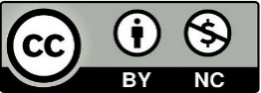 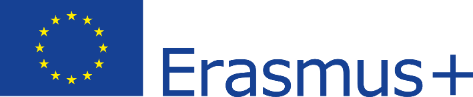 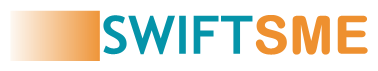 Prezentarea cadrului DigComp
Secțiunea 1.2: DigComp 2.1 

Revizuirea DigComp din 2016 a fost deja anticipată de versiunea 2.0.
În general, DigComp 2.1 oferă o continuitate suplimentară unui domeniu de cercetare care este de interes al JRC din 2005 și se concentrează pe: 
-Regândirea învățării prin exploatarea TIC
-Programe de învățământ inovatoare pentru a răspunde noii cereri de competențe digitale pe piața forței de muncă
-Favorizarea unei mai bune egalități de șanse pentru incluziunea socio-economică și capacitatea de inserție profesională.
Proiect realizat cu sprijinul financiar al Comisiei Europene, in cadrul Programului Erasmus+. Prezentul document și conținuturile sale reprezinta responsabilitatea exclusiva a autorului, iar Agentia Nationala si Comisia Europeana nu sunt responsabile pentru modul in care continutul informatiei va fi folosit.
Legal description – Creative Commons licensing: The materials published on the SWIFTSME project website are classified as Open Educational Resources' (OER) and can be freely (without permission of their creators): downloaded, used, reused, copied, adapted, and shared by users, with information about the source of their origin.
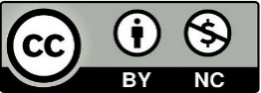 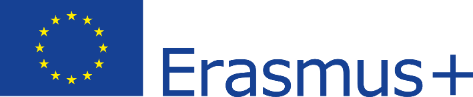 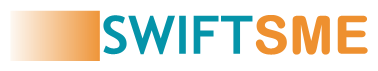 Prezentarea cadrului DigComp
Secțiunea 1.2: Despre cele 21 de competențe – o reprezentare vizuală
În versiunea 2.1, fiecare dintre cele 21 de competențe este clasificată în continuare pe baza unui model de evaluare pe 8 niveluri care este conceput pentru a identifica cu mai multă precizie rezultatele învățării și abilitățile-cheie pe care cursanții trebuie să le dobândească pentru a-și consolida și promova expertiza digitală.
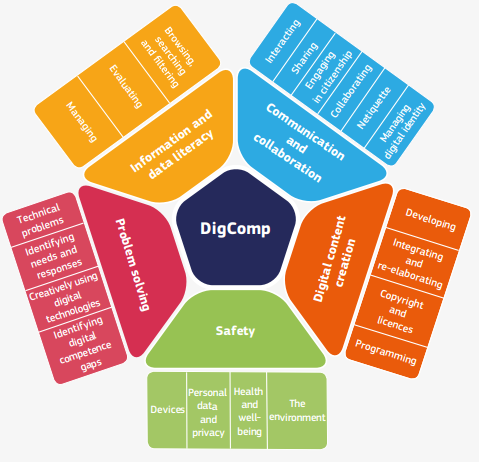 Proiect realizat cu sprijinul financiar al Comisiei Europene, in cadrul Programului Erasmus+. Prezentul document și conținuturile sale reprezinta responsabilitatea exclusiva a autorului, iar Agentia Nationala si Comisia Europeana nu sunt responsabile pentru modul in care continutul informatiei va fi folosit.
Legal description – Creative Commons licensing: The materials published on the SWIFTSME project website are classified as Open Educational Resources' (OER) and can be freely (without permission of their creators): downloaded, used, reused, copied, adapted, and shared by users, with information about the source of their origin.
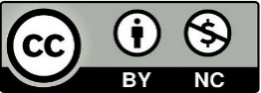 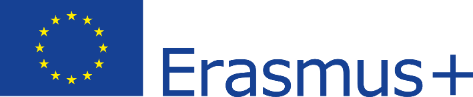 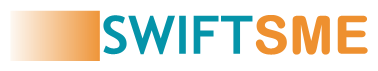 Prezentarea cadrului DigComp
Sectiunea 1.2: DigComp 2.1 – domenii de formare si competente
Proiect realizat cu sprijinul financiar al Comisiei Europene, in cadrul Programului Erasmus+. Prezentul document și conținuturile sale reprezinta responsabilitatea exclusiva a autorului, iar Agentia Nationala si Comisia Europeana nu sunt responsabile pentru modul in care continutul informatiei va fi folosit.
Legal description – Creative Commons licensing: The materials published on the SWIFTSME project website are classified as Open Educational Resources' (OER) and can be freely (without permission of their creators): downloaded, used, reused, copied, adapted, and shared by users, with information about the source of their origin.
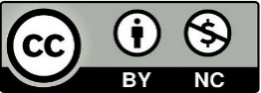 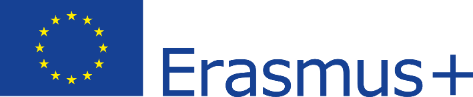 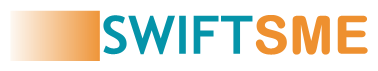 DigComp pentru telecommuteri
Secțiunea 2.1: "Comunicare și colaborare"

Dacă ne întoarcem la tabelul din secțiunea 1.2, vom observa că, deși toți pilonii rețin relevanță extremă pentru lucrătorii de la distanță, comunicarea și colaborarea capătă o importanță deosebită pentru acele organizații/echipe implicate în proiecte la scară largă cu impact și/sau care implică mai multe părți externe.

Munca de la distanță împiedică managerii de proiect să facă schimb rapid de informații cu colegii și membrii personalului în general, reducând eficacitatea (și eficacitatea) acestora în efectuarea activării lor. Mai mult decât atât, întâlnirea și coordonarea cu partenerii/clienții de la distanță pot genera concepții greșite, deoarece comunicarea este limitată doar la canalul verbal.
Proiect realizat cu sprijinul financiar al Comisiei Europene, in cadrul Programului Erasmus+. Prezentul document și conținuturile sale reprezinta responsabilitatea exclusiva a autorului, iar Agentia Nationala si Comisia Europeana nu sunt responsabile pentru modul in care continutul informatiei va fi folosit.
Legal description – Creative Commons licensing: The materials published on the SWIFTSME project website are classified as Open Educational Resources' (OER) and can be freely (without permission of their creators): downloaded, used, reused, copied, adapted, and shared by users, with information about the source of their origin.
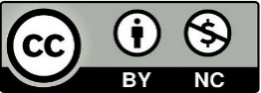 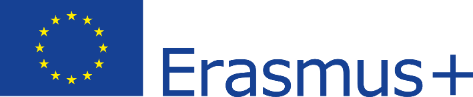 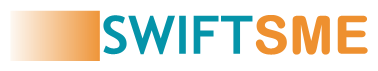 DigComp pentru telecommuteri
Secțiunea 2.1: Competențele celui de-al doilea domeniu de formare DigComp
Având în vedere amploarea și scopul activităților tradiționale de management de proiect, interacțiunea, partajarea și colaborarea prin intermediul tehnologiilor digitale (respectiv, competența nr. 2.1, 2.2 și 2.4) sunt competențe tehnice esențiale pentru managerii de proiect la distanță.
Pe de altă parte, netiquetta și gestionarea identității digitale (respectiv, competența nr. 2.5 și 2.6) devin competențe soft fundamentale pentru a valida celor din exterior propriile valori, reputația și fiabilitatea – așa cum oamenii ar căuta în mod normal să facă în persoană.
Proiect realizat cu sprijinul financiar al Comisiei Europene, in cadrul Programului Erasmus+. Prezentul document și conținuturile sale reprezinta responsabilitatea exclusiva a autorului, iar Agentia Nationala si Comisia Europeana nu sunt responsabile pentru modul in care continutul informatiei va fi folosit.
Legal description – Creative Commons licensing: The materials published on the SWIFTSME project website are classified as Open Educational Resources' (OER) and can be freely (without permission of their creators): downloaded, used, reused, copied, adapted, and shared by users, with information about the source of their origin.
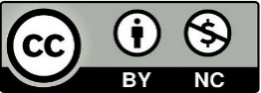 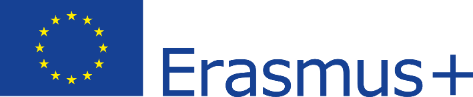 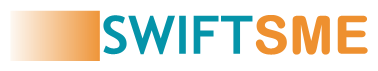 DigComp pentru telecommuteri
Secțiunea 2.2: Exploatarea DigComp în favoarea ta

Începând de astăzi, DigComp 2.1 rămâne unul dintre cele mai cuprinzătoare cadre pentru evaluarea și evaluarea pregătirii și capacității de reacție IT a cetățenilor de rând, precum și a administrațiilor publice și a organizațiilor private.

Primul lucru pe care l-ați putea încerca este autoevaluarea, pe cont propriu sau cu echipa de proiect - care este nivelul actual de competență în ceea ce privește colaborarea și cooperarea pentru lucrul de la distanță și managementul de proiect la distanță.
Proiect realizat cu sprijinul financiar al Comisiei Europene, in cadrul Programului Erasmus+. Prezentul document și conținuturile sale reprezinta responsabilitatea exclusiva a autorului, iar Agentia Nationala si Comisia Europeana nu sunt responsabile pentru modul in care continutul informatiei va fi folosit.
Legal description – Creative Commons licensing: The materials published on the SWIFTSME project website are classified as Open Educational Resources' (OER) and can be freely (without permission of their creators): downloaded, used, reused, copied, adapted, and shared by users, with information about the source of their origin.
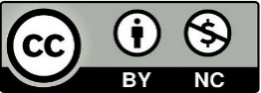 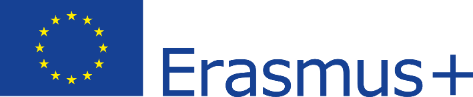 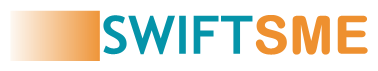 DigComp pentru telecommuteri
Secțiunea 2.2: Interacțiunea prin intermediul tehnologiilor digitale
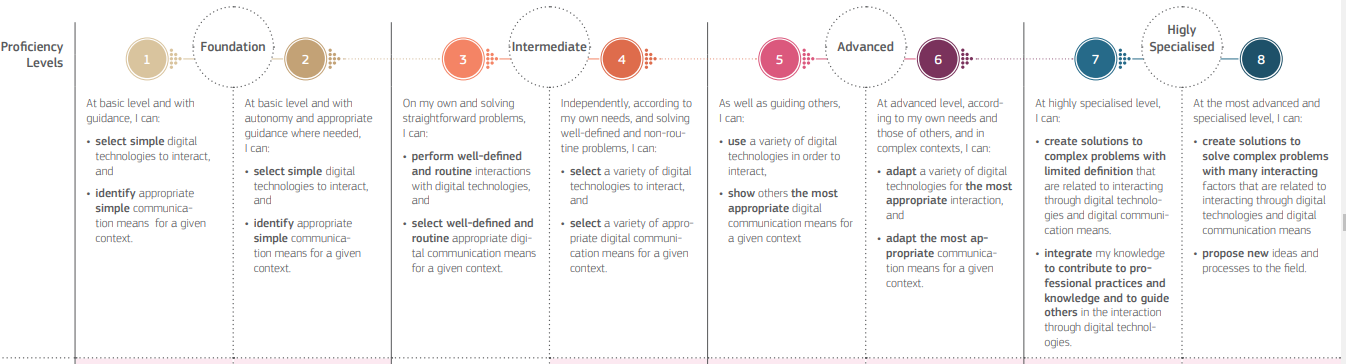 Proiect realizat cu sprijinul financiar al Comisiei Europene, in cadrul Programului Erasmus+. Prezentul document și conținuturile sale reprezinta responsabilitatea exclusiva a autorului, iar Agentia Nationala si Comisia Europeana nu sunt responsabile pentru modul in care continutul informatiei va fi folosit.
Legal description – Creative Commons licensing: The materials published on the SWIFTSME project website are classified as Open Educational Resources' (OER) and can be freely (without permission of their creators): downloaded, used, reused, copied, adapted, and shared by users, with information about the source of their origin.
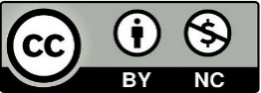 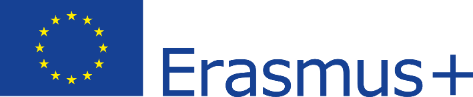 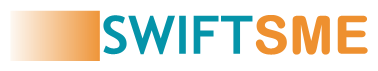 DigComp pentru telecommuteri
Secțiunea 2.2: Partajarea prin intermediul tehnologiilor digitale
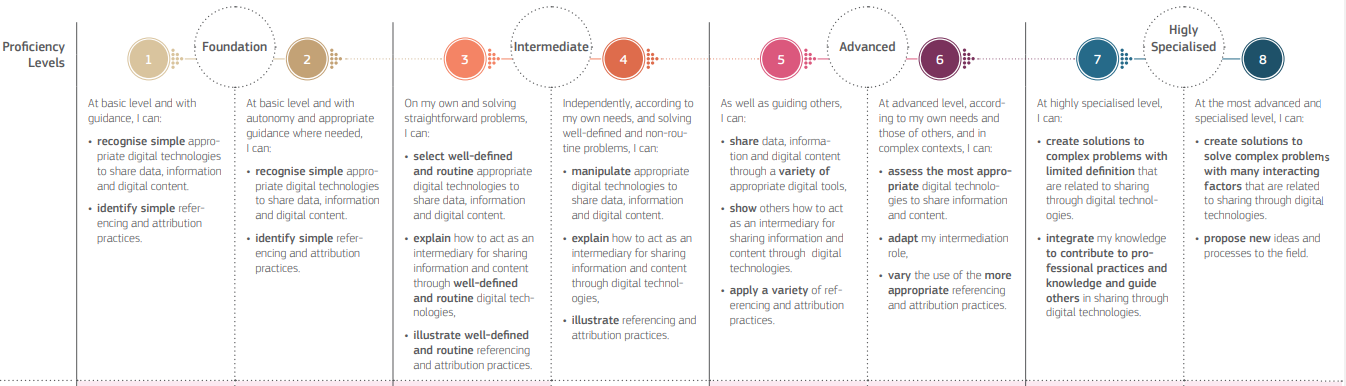 Proiect realizat cu sprijinul financiar al Comisiei Europene, in cadrul Programului Erasmus+. Prezentul document și conținuturile sale reprezinta responsabilitatea exclusiva a autorului, iar Agentia Nationala si Comisia Europeana nu sunt responsabile pentru modul in care continutul informatiei va fi folosit.
Legal description – Creative Commons licensing: The materials published on the SWIFTSME project website are classified as Open Educational Resources' (OER) and can be freely (without permission of their creators): downloaded, used, reused, copied, adapted, and shared by users, with information about the source of their origin.
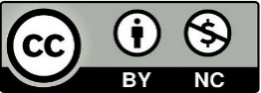 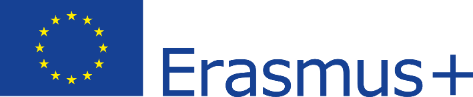 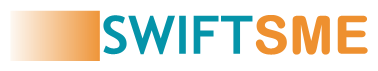 DigComp pentru telecommuteri
Secțiunea 2.2: Colaborarea prin intermediul tehnologiilor digitale
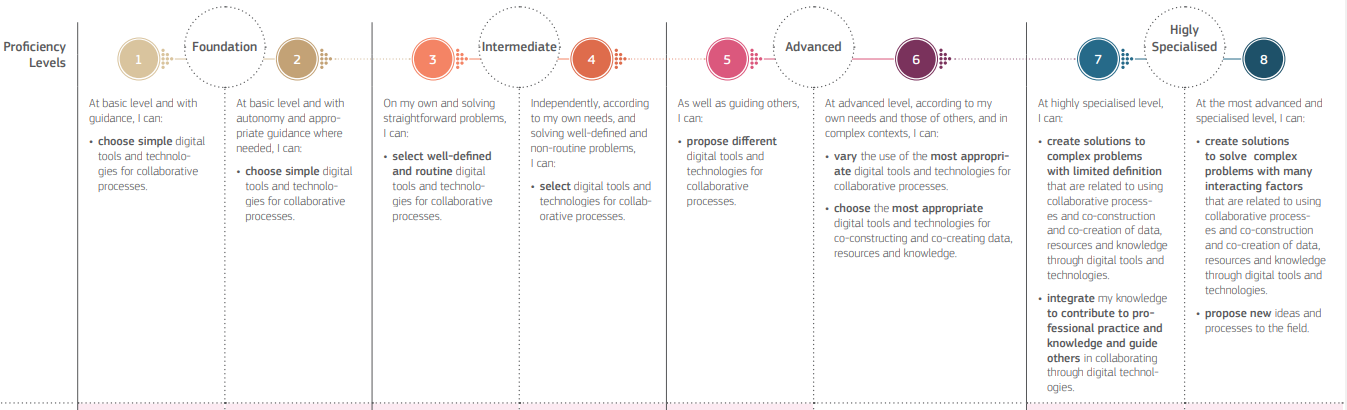 Proiect realizat cu sprijinul financiar al Comisiei Europene, in cadrul Programului Erasmus+. Prezentul document și conținuturile sale reprezinta responsabilitatea exclusiva a autorului, iar Agentia Nationala si Comisia Europeana nu sunt responsabile pentru modul in care continutul informatiei va fi folosit.
Legal description – Creative Commons licensing: The materials published on the SWIFTSME project website are classified as Open Educational Resources' (OER) and can be freely (without permission of their creators): downloaded, used, reused, copied, adapted, and shared by users, with information about the source of their origin.
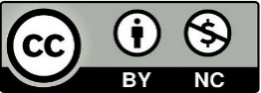 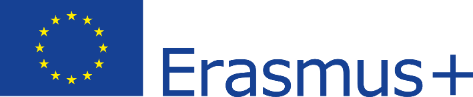 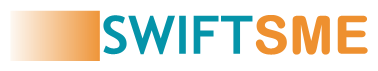 DigComp pentru telecommuteri
Secțiunea 2.2: ”Neticheta”
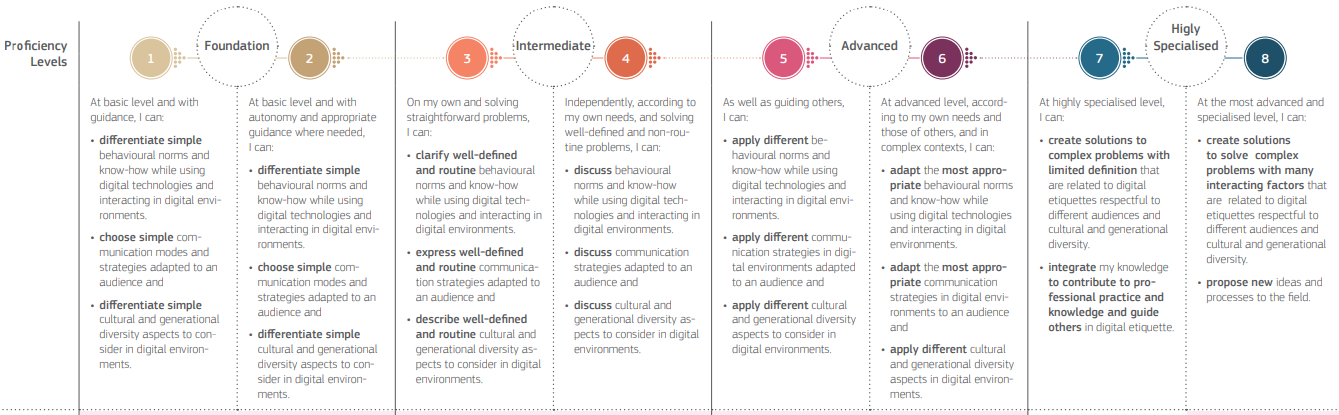 Proiect realizat cu sprijinul financiar al Comisiei Europene, in cadrul Programului Erasmus+. Prezentul document și conținuturile sale reprezinta responsabilitatea exclusiva a autorului, iar Agentia Nationala si Comisia Europeana nu sunt responsabile pentru modul in care continutul informatiei va fi folosit.
Legal description – Creative Commons licensing: The materials published on the SWIFTSME project website are classified as Open Educational Resources' (OER) and can be freely (without permission of their creators): downloaded, used, reused, copied, adapted, and shared by users, with information about the source of their origin.
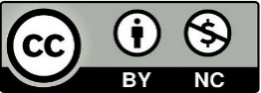 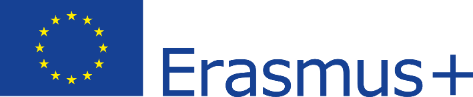 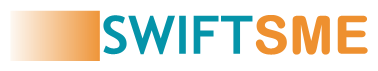 DigComp pentru telecommuteri
Secțiunea 2.2: Gestionarea identității digitale
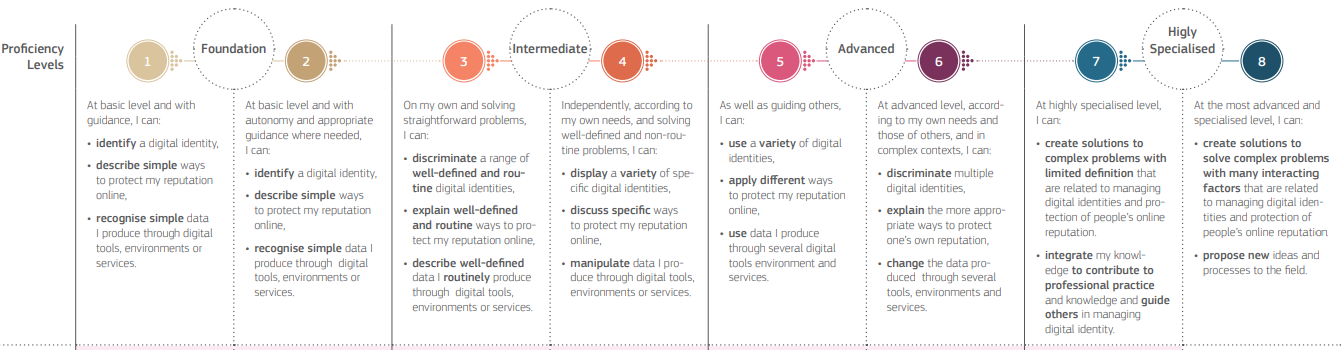 Proiect realizat cu sprijinul financiar al Comisiei Europene, in cadrul Programului Erasmus+. Prezentul document și conținuturile sale reprezinta responsabilitatea exclusiva a autorului, iar Agentia Nationala si Comisia Europeana nu sunt responsabile pentru modul in care continutul informatiei va fi folosit.
Legal description – Creative Commons licensing: The materials published on the SWIFTSME project website are classified as Open Educational Resources' (OER) and can be freely (without permission of their creators): downloaded, used, reused, copied, adapted, and shared by users, with information about the source of their origin.
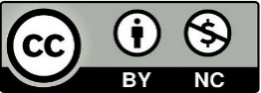 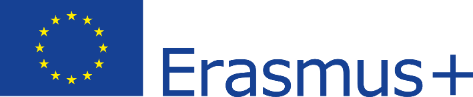 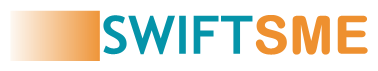 DigComp pentru telecommuteri
Secțiunea 2.2: Cum puteți utiliza DigComp în continuare?

Potențialul de aplicare a DigComp 2.1 este foarte larg.
Ca o chestiune de fapt, în 2018 și 2020, Comisia Europeană a publicat două acțiuni oficiale de monitorizare menite să integreze și să prezinte cele mai bune practici ale UE și transnaționale în punerea în aplicare a DigComp în mediile educaționale (DigComp Into Action) și în întreprinderile private (DigComp At Work).

Dintre cele două, veți fi deosebit de interesați de cea de-a doua, deoarece abordează numeroase provocări care sunt de obicei abordate de organizațiile private la marginea tranziției lor digitale.
Proiect realizat cu sprijinul financiar al Comisiei Europene, in cadrul Programului Erasmus+. Prezentul document și conținuturile sale reprezinta responsabilitatea exclusiva a autorului, iar Agentia Nationala si Comisia Europeana nu sunt responsabile pentru modul in care continutul informatiei va fi folosit.
Legal description – Creative Commons licensing: The materials published on the SWIFTSME project website are classified as Open Educational Resources' (OER) and can be freely (without permission of their creators): downloaded, used, reused, copied, adapted, and shared by users, with information about the source of their origin.
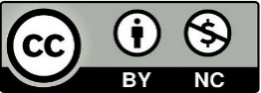 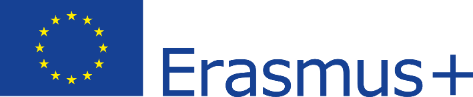 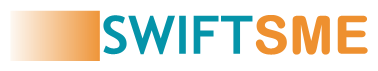 DigComp pentru telecommuteri
Secțiunea 2.2: Bune practici în punerea în aplicare a DigComp 2.1
Click pe imagini pentru a consulta rapoartele
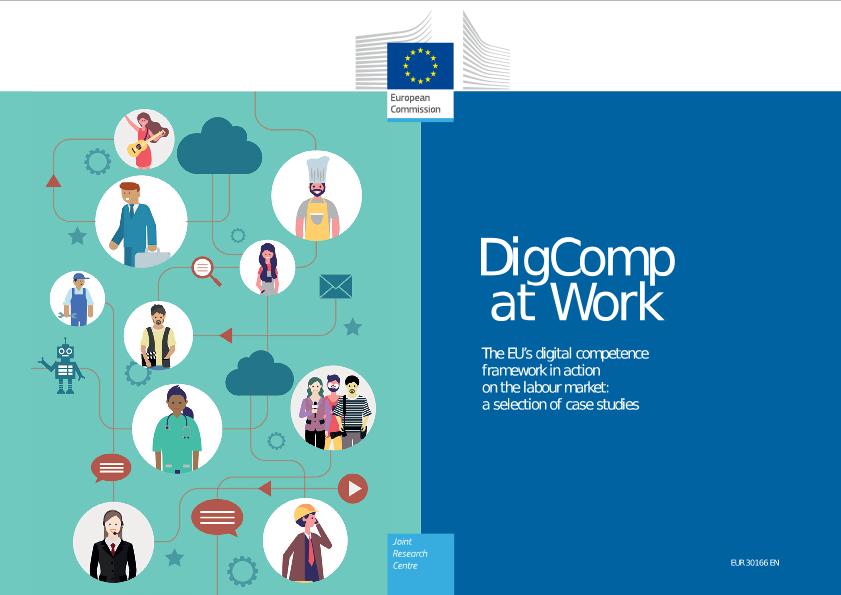 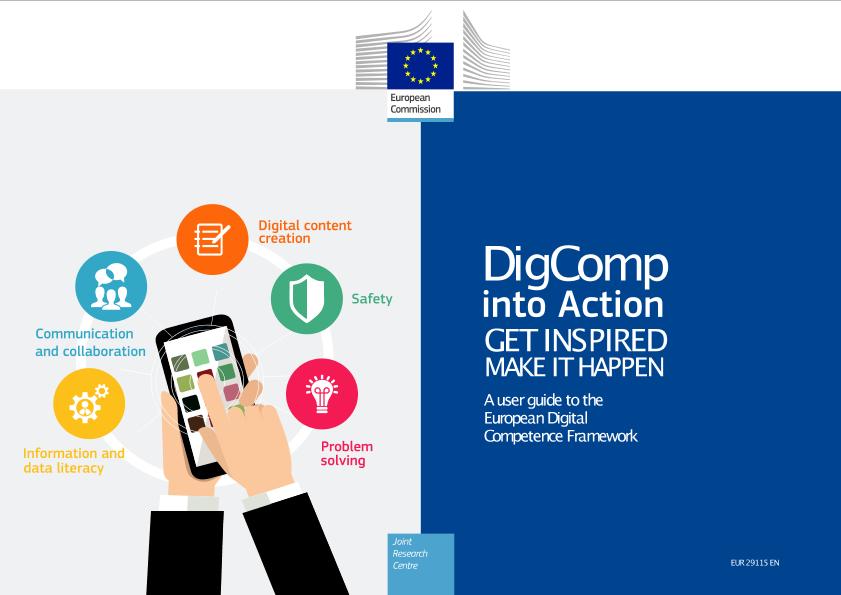 Proiect realizat cu sprijinul financiar al Comisiei Europene, in cadrul Programului Erasmus+. Prezentul document și conținuturile sale reprezinta responsabilitatea exclusiva a autorului, iar Agentia Nationala si Comisia Europeana nu sunt responsabile pentru modul in care continutul informatiei va fi folosit.
Legal description – Creative Commons licensing: The materials published on the SWIFTSME project website are classified as Open Educational Resources' (OER) and can be freely (without permission of their creators): downloaded, used, reused, copied, adapted, and shared by users, with information about the source of their origin.
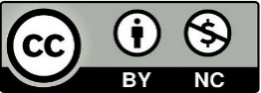 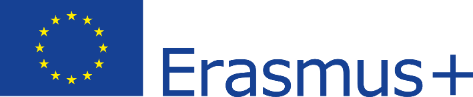 Sugestii suplimentare pentru PM la distanță
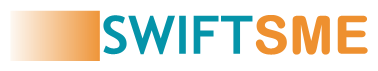 Secțiunea 3.1: Date generale despre gestionarea proiectelor la distanță

Nu există nici o îndoială că managementul de proiect la distanță vine atât cu beneficii, cât și cu dezavantaje:
Proiect realizat cu sprijinul financiar al Comisiei Europene, in cadrul Programului Erasmus+. Prezentul document și conținuturile sale reprezinta responsabilitatea exclusiva a autorului, iar Agentia Nationala si Comisia Europeana nu sunt responsabile pentru modul in care continutul informatiei va fi folosit.
Legal description – Creative Commons licensing: The materials published on the SWIFTSME project website are classified as Open Educational Resources' (OER) and can be freely (without permission of their creators): downloaded, used, reused, copied, adapted, and shared by users, with information about the source of their origin.
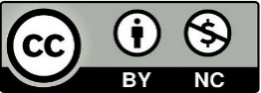 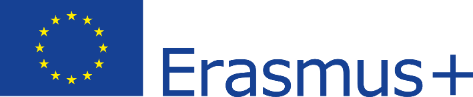 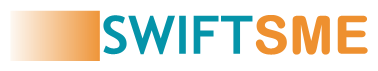 Sugestii suplimentare pentru PM la distanță
Secțiunea 3.2: Valorificarea beneficiilor, limitând în același timp impactul negativ (1)

Există mai multe moduri în care managerii de proiect pot asigura beneficii și satisfacția angajaților și evita rezultatele negative care ar putea veni odată cu lucrul de la distanță. 

În general, s-a observat că munca inteligentă produce efecte pozitive atât timp cât:

-Organizațiile au succes în promovarea și menținerea unei culturi bazate pe încredere
-Angajatorii evită atitudinile de micromanagement
-Angajații găsesc oportunități mai bune pentru echilibrul dintre viața profesională și cea privată
Proiect realizat cu sprijinul financiar al Comisiei Europene, in cadrul Programului Erasmus+. Prezentul document și conținuturile sale reprezinta responsabilitatea exclusiva a autorului, iar Agentia Nationala si Comisia Europeana nu sunt responsabile pentru modul in care continutul informatiei va fi folosit.
Legal description – Creative Commons licensing: The materials published on the SWIFTSME project website are classified as Open Educational Resources' (OER) and can be freely (without permission of their creators): downloaded, used, reused, copied, adapted, and shared by users, with information about the source of their origin.
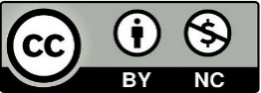 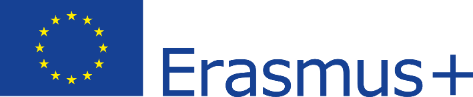 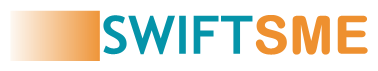 Sugestii suplimentare pentru PM la distanță
Secțiunea 3.2: Valorificarea beneficiilor, limitând în același timp impactul negativ (2)

Dacă doar una dintre condițiile menționate mai sus începe să lipsească, organizația începe să se confrunte cu un nivel mai ridicat de stres și neproductivitate.

În următoarele câteva slide-uri, cititorii pot găsi o listă de verificare a sfaturilor și tacticilor care ajută la susținerea acestui echilibru delicat.
Proiect realizat cu sprijinul financiar al Comisiei Europene, in cadrul Programului Erasmus+. Prezentul document și conținuturile sale reprezinta responsabilitatea exclusiva a autorului, iar Agentia Nationala si Comisia Europeana nu sunt responsabile pentru modul in care continutul informatiei va fi folosit.
Legal description – Creative Commons licensing: The materials published on the SWIFTSME project website are classified as Open Educational Resources' (OER) and can be freely (without permission of their creators): downloaded, used, reused, copied, adapted, and shared by users, with information about the source of their origin.
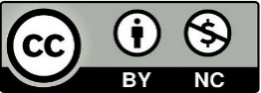 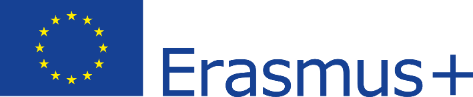 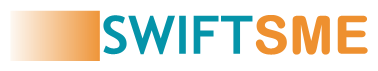 Sugestii suplimentare pentru PM la distanță
Secțiunea 3.2: Lista de bune practici pentru gestionarea proiectelor la distanță
Începeți prin a configura instrumente adecvate de gestionare a proiectelor la distanță, intuitive, ușor de utilizat și ușor de accesat.
Faceți un pas înapoi și permiteți echipei să-și gestioneze timpul. Va fi bine atâta timp cât reușește să respecte termenele interne
Fiți cât mai preciși posibil atunci când atribuiți o sarcină. Cea mai mare parte a comunicării se va întâmpla prin e-mail / text, care, prin natura sa, lasă mai mult loc pentru interpretări greșite
Același lucru și pentru feedback-uri și orientări
Cunoașteți angajații și redistribuiți rolurile și responsabilitățile
Stabiliți canale de comunicare specifice
Asigurați-vă că există transparență și efficiență în comunicare. Stabiliți un calendar convenit de comun acord pentru apelurile de "informare"
Cultivați o cultură a colaborării. Luați în considerare configurarea de noi sisteme de stocare a fișierelor pe care toată lumea le poate accesa cu ușurință
Monitorizați realizările etapelor cheie și informați-vă echipa în avans cu privire la orice ajustare recomandată 
Interceptați orice potențial conflict care ar putea apărea între doi (sau mai mulți) dintre angajații dvs.
Valorificați diversitatea internă a echipei dvs., lăsați loc pentru auto-inițiativă și faceți brainstorming cu oamenii voștri cu privire la alternative
Proiect realizat cu sprijinul financiar al Comisiei Europene, in cadrul Programului Erasmus+. Prezentul document și conținuturile sale reprezinta responsabilitatea exclusiva a autorului, iar Agentia Nationala si Comisia Europeana nu sunt responsabile pentru modul in care continutul informatiei va fi folosit.
Legal description – Creative Commons licensing: The materials published on the SWIFTSME project website are classified as Open Educational Resources' (OER) and can be freely (without permission of their creators): downloaded, used, reused, copied, adapted, and shared by users, with information about the source of their origin.
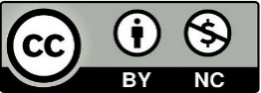 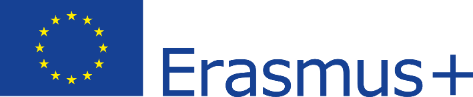 Sumar
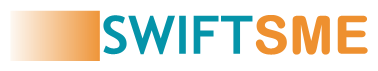 Introducere în DigComp 2.1
Al doilea pilon DigComp
Conținutul DigComp
Bune practici pentru PM la distanță
Cadrul UE pentru competențele digitale ale cetățenilor
Ce oportunități există pentru lucrătorii de la distanță?
Comunicare și colaborare
Aducerea PM în mediul online
5 domenii de formare pentru 21 de competențe în total
Principalele concepte
Proiect realizat cu sprijinul financiar al Comisiei Europene, in cadrul Programului Erasmus+. Prezentul document și conținuturile sale reprezinta responsabilitatea exclusiva a autorului, iar Agentia Nationala si Comisia Europeana nu sunt responsabile pentru modul in care continutul informatiei va fi folosit.
Legal description – Creative Commons licensing: The materials published on the SWIFTSME project website are classified as Open Educational Resources' (OER) and can be freely (without permission of their creators): downloaded, used, reused, copied, adapted, and shared by users, with information about the source of their origin.
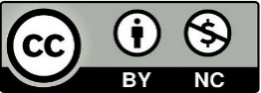 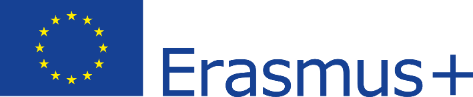 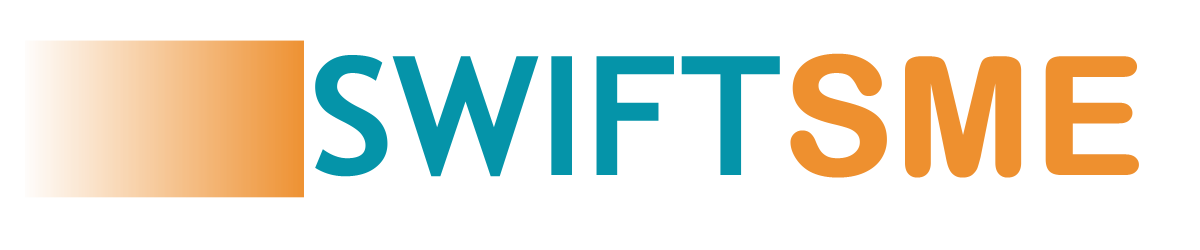 VĂ MULȚUMIM!
Proiect realizat cu sprijinul financiar al Comisiei Europene, in cadrul Programului Erasmus+. Prezentul document și conținuturile sale reprezinta responsabilitatea exclusiva a autorului, iar Agentia Nationala si Comisia Europeana nu sunt responsabile pentru modul in care continutul informatiei va fi folosit.
Legal description – Creative Commons licensing: The materials published on the SWIFTSME project website are classified as Open Educational Resources' (OER) and can be freely (without permission of their creators): downloaded, used, reused, copied, adapted, and shared by users, with information about the source of their origin.
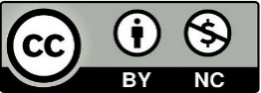 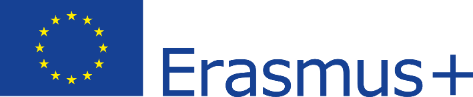